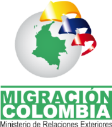 Tráfico de migrantes en Colombia
2017
Unidad Administrativa Especial Migración Colombia - UAEMC
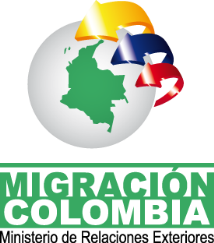 Comportamiento del fenómeno
Smuggling of migrants - Smuggling of migrants Smuggling of migrants - Smuggling of migrants
Contenido
Línea de tiempo
Regiones de origen
Principales nacionalidades
Georreferenciación 
Rutas y modalidades frecuentes
Etapas de la migración irregular
Factores asociados
Impacto del tráfico de migrantes
Escenarios
Operaciones Relevantes
Pasaporte Colombiano
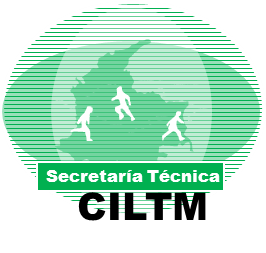 Subdirección de Verificación Migratoria
Fuente: Subdirección de Verificación Migratoria
Unidad Administrativa Especial Migración Colombia - UAEMC
Estadísticas del fenómeno
Línea de tiempo
-70,2%
Junio
2017
Junio
2016
2.799
9.377
Nacionalidades 2016
2016
33.981
2015
8.855
284%
2014
2.111
2013
605
2012
Total: 49.051
700
Período 2012 - 2017
Fuente: Subdirección de Verificación Migratoria
Unidad Administrativa Especial Migración Colombia - UAEMC
Estadísticas del fenómeno
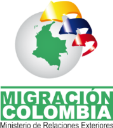 Regiones de origen
Extracontinentales
Asia
América
África
Total
5.903
12%
Total
Total
5.056
37.377
10%
77%
Fuente: Subdirección de Verificación Migratoria
Detecciones de extranjeros objeto del tráfico de migrantes  – Principales regiones
Unidad Administrativa Especial Migración Colombia - UAEMC
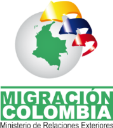 Estadísticas del fenómeno
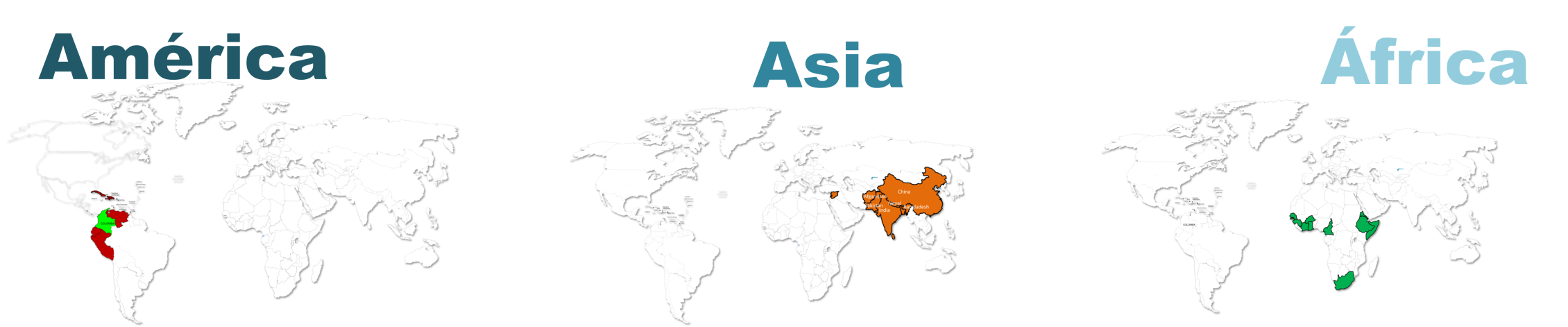 República de Haití
Somalia
República de la India
966
20.455
1.629
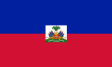 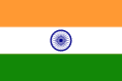 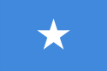 República de Cuba
16.283
República de Ghana
República Federal Democrática de Nepal
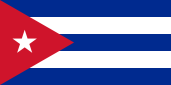 868
1.886
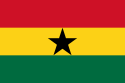 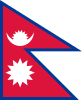 Comparativo  Período: Ene/Jun
Unidad Administrativa Especial Migración Colombia - UAEMC
Estadísticas del fenómeno
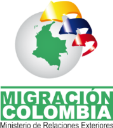 Georreferenciación
Córdoba
2012 – 2015 ……….............  172
2016 ………………………..      70
2017…………………………       0
Antioquia
2012 – 2015.………………….    4.022 
2016 ….……………………….. 18.439
2017…………………………….  2.014
Santander y N. Santander
2012 – 2015 ……….............  145
2016 ………………………..    433
2017…………………………     64
Chocó
2012 – 2015 ……….............  739
2016 ……………………….... 120
2017…………………………..    0
Risaralda
2012 – 2015 …………............   401
2016 …………………………. 1.699
2017…………………………..      18
Cundinamarca
2012 – 2015……… ............  850
2016 ………………………..   229
2017………………………….   77
Valle del Cauca
2012 – 2015 …………..............   413
2016 ………………………….   2.533
2017……………………………      72
Cauca
2012 – 2015 ........................... 1.033
2016 ………………………….   1.479
2017……………………………      22
Nariño - Putumayo
2012 – 2015 …………............   3.831
2016 …………………………..   8.605
2017…………………………….    499
Amazonas
2012 – 2015 ………............  96
2016 ………………………..   80
2017…………………………    5
Unidad Administrativa Especial Migración Colombia - UAEMC
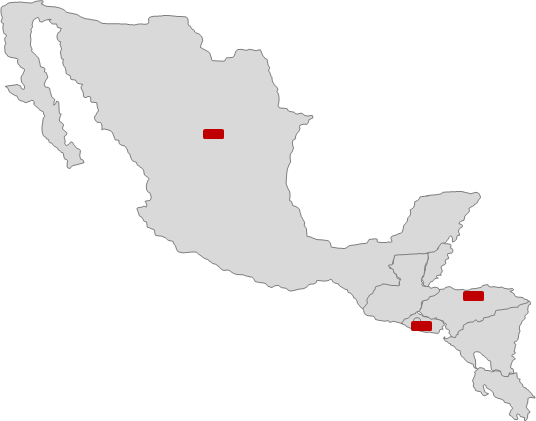 Estadísticas del fenómeno
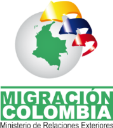 MÉXICO
Tipos de tráfico 
2015 - 2017
Maicao
98%
2%
HONDURAS
Fronterizo
Documental
EL SALVADOR
Capurganá
Arboletes
Necoclí
VENEZUELA
Medio de transporte 
Período 2015  - 2017
Turbo
Cúcuta
PANAMÁ
Riosucio
Juradó
Medellín
Belén de Bajírá
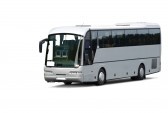 Bahía Solano
Terrestre
La Dorada
Pereira
BOGOTÁ D.C.
95,3%
Ibagué
Buenaventura
Cali
Neiva
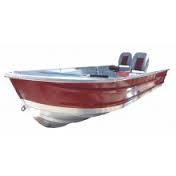 Marítimo
Popayán
y fluvial
Pitalito
Tumaco
2,9%
Pasto
Ipiales
San Miguel
Pto. Asís
QUITO
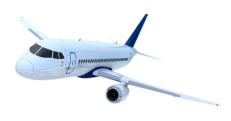 Aéreo
ECUADOR
Flor de Agosto
1,8%
BRASIL
Vidal
Fuente: Subdirección de Verificación Migratoria
PERÚ
Leticia
Unidad Administrativa Especial Migración Colombia - UAEMC
Descripción del fenómeno
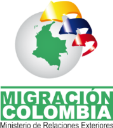 Rutas internacionales
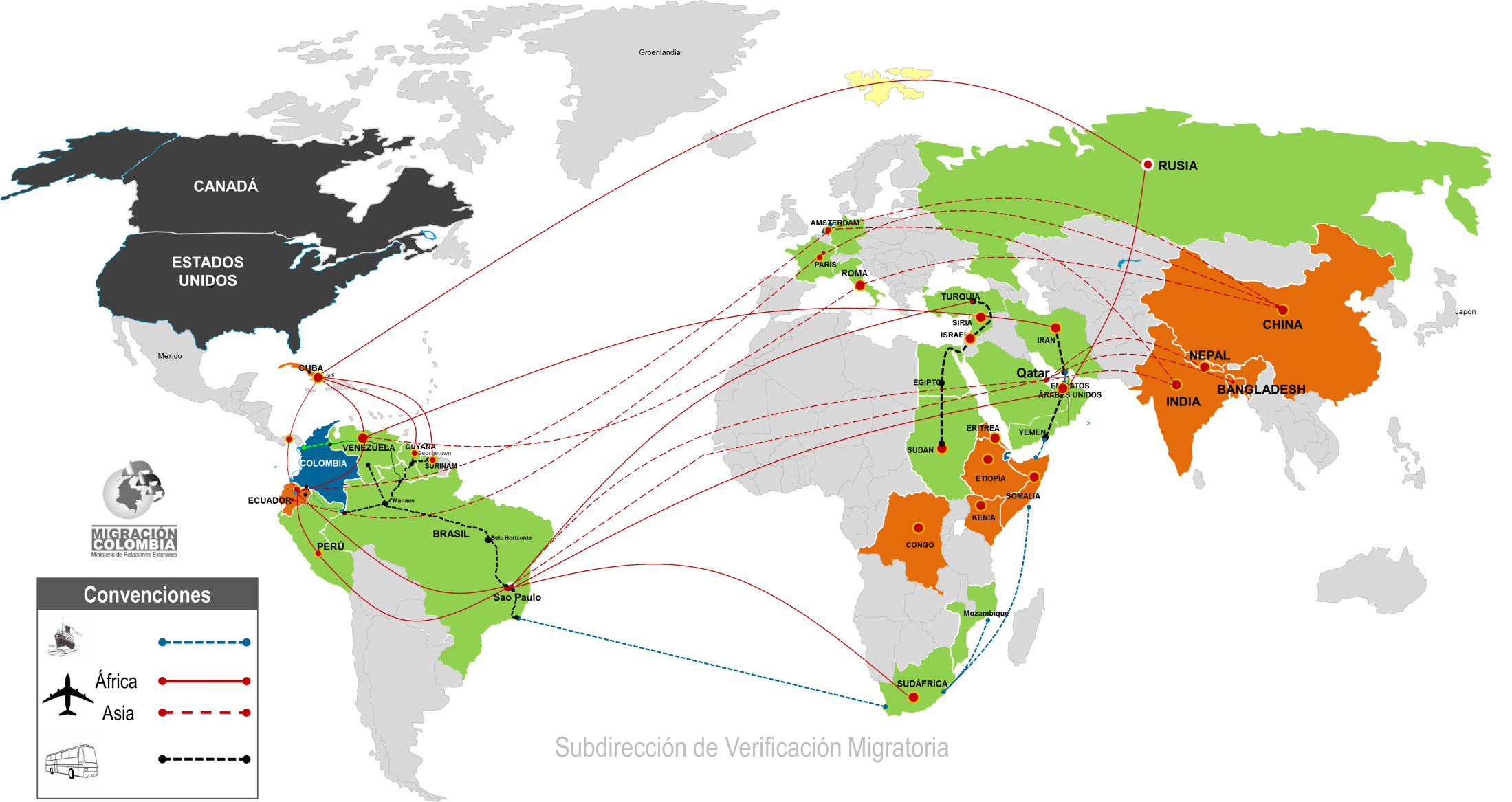 Unidad Administrativa Especial Migración Colombia - UAEMC
Descripción del fenómeno
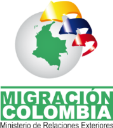 Etapas de migración irregular
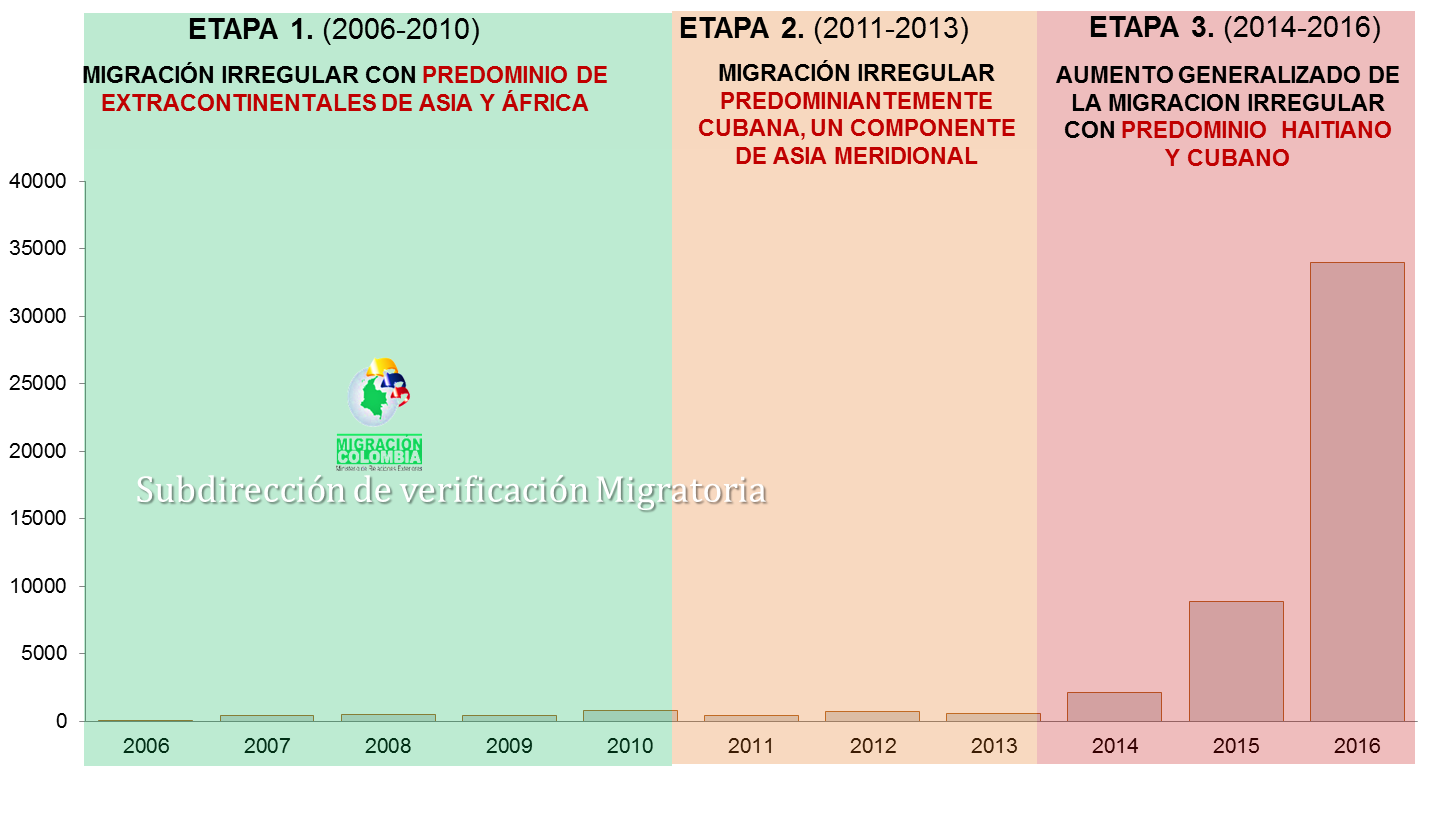 Unidad Administrativa Especial Migración Colombia - UAEMC
Descripción del fenómeno
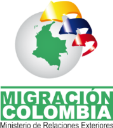 Factores asociados 
Aumento de la migración irregular en Colombia
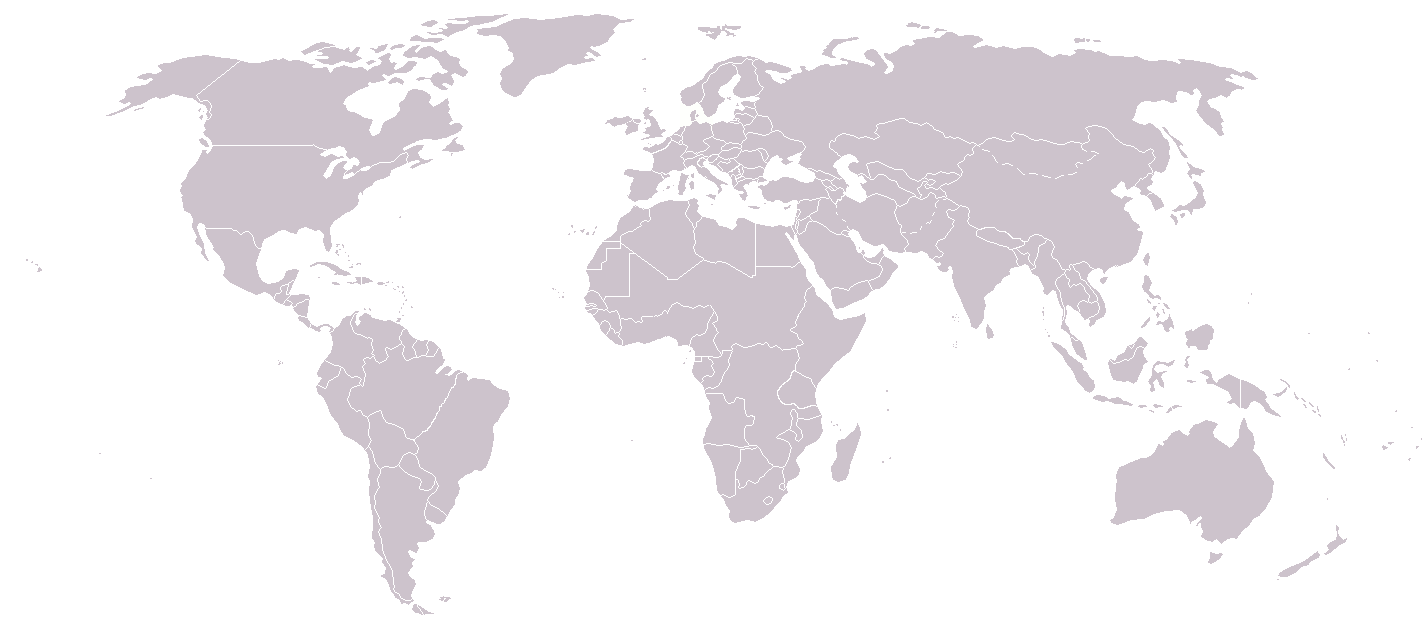 Transporte, guías, alojamiento, documentos falsos
Riesgos asociados
Destino, Panamá, México y Estados Unidos
Aumento del crimen organizado
Asia y África
Beneficios migratorios en los países de destino
Fuente: Subdirección de Verificación Migratoria
Unidad Administrativa Especial Migración Colombia - UAEMC
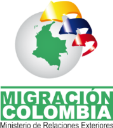 Impacto del tráfico de migrantes
País de Tránsito
Destino
Conflictos étnicos y religiosos (áfrica)
Reagrupación – América 
Sobrepoblación (Asia)
Desastres naturales (Asia, Centroamérica)
China
Origen
EE.UU
Canadá
Europa
Causas
Imposibilidad de obtener visa
Reagrupación familiar 


Engaño de redes de tráfico
Zambia
Sudáfrica
Monitoreo del fenómeno
Asistencia / Derechos Humanos
Trabajo interinstitucional 
Sanción a facilitadores
Desarticulación de redes transnacionales
Unidad Administrativa Especial Migración Colombia - UAEMC
Restricción
Control Militar en pasos informales de frontera
Escenarios
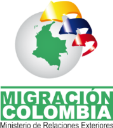 PASO DE FRONTERA
Retorno asistido
Deportación al país de origen
Movilidad Asistida
Traslado tercer país
Permiso Regional
Permiso regional a migrantes  irregulares en tránsito
1
Económico
Diseño de políticas estatales para desarrollar líneas de asistencia (albergues-residencia) de migrantes irregulares
Creación instancias de alto nivel para promover políticas migratorias
AUTORIDAD MIGRATORIA Y COOPERACIÓN
2
POLÍTICO
3
Unidad Administrativa Especial Migración Colombia - UAEMC
CAPTURAS
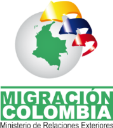 Gestión
Período (2014 - 2017)
Total: 
110
GIATT
Policía judicial
MIGRACION
COLOMBIA
* El GIATT inició con resultados operativos  a partir del año 2014.
Fuente: Subdirección de Verificación Migratoria
Unidad Administrativa Especial Migración Colombia - UAEMC
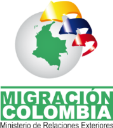 Avances institucionales en materia de tráfico de migrantes
Evolución histórica
Estrategia 
Integral
2016
2014-2015
2013
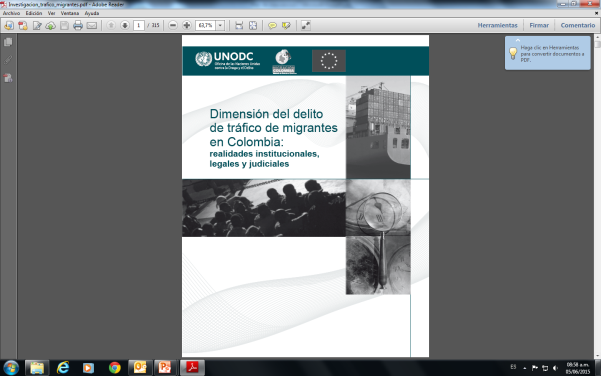 2012
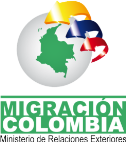 Fuente: Subdirección de Verificación Migratoria
Unidad Administrativa Especial Migración Colombia - UAEMC
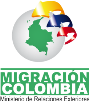 2015 - 2016
2014 - 2016
Aeropuerto Eldorado
Ipiales (Nariño) - Medellín
(04) CAPTURAS
(14) CAPTURAS
Tráfico de Migrantes

ASIÁTICOS
Tráfico de Migrantes, Concierto para delinquir; Uso de documento falso y cohecho
CUBANOS
Fuente: Subdirección de Verificación Migratoria
Unidad Administrativa Especial Migración Colombia - UAEMC
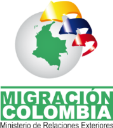 Pasaporte Colombiano
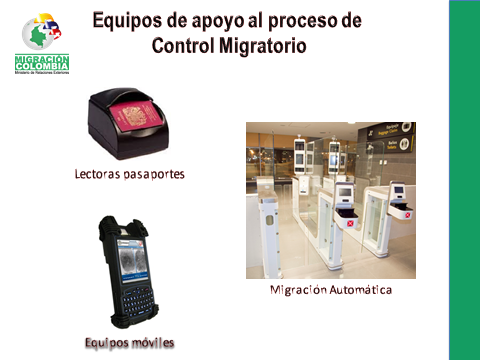 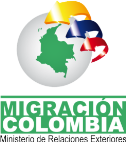 Fuente: Subdirección de  Control Migratorio
Unidad Administrativa Especial Migración Colombia - UAEMC
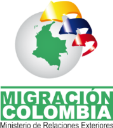 Pasaporte Colombiano
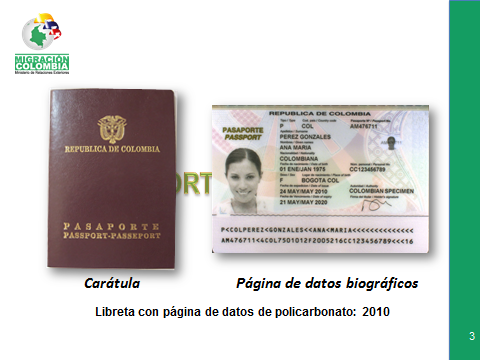 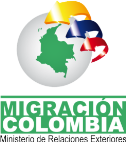 Fuente: Subdirección de  Control Migratorio
Unidad Administrativa Especial Migración Colombia - UAEMC
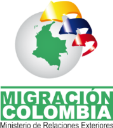 Pasaporte Colombiano
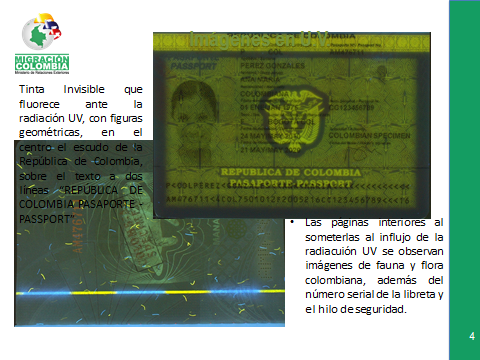 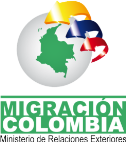 Fuente: Subdirección de  Control Migratorio
Unidad Administrativa Especial Migración Colombia - UAEMC
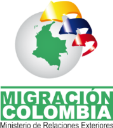 Pasaporte Colombiano
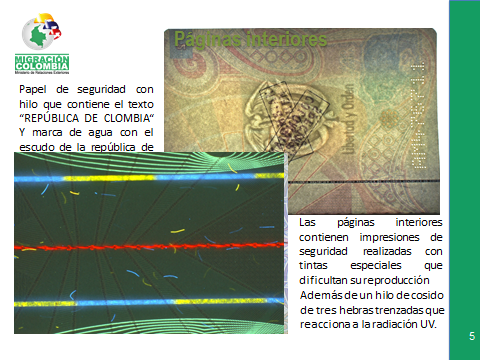 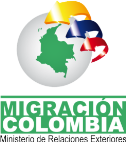 Fuente: Subdirección de  Control Migratorio
Unidad Administrativa Especial Migración Colombia - UAEMC
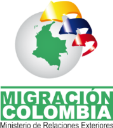 Pasaporte Colombiano
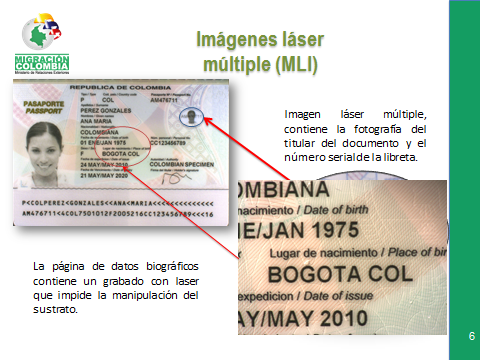 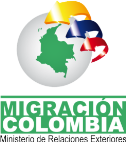 Fuente: Subdirección de  Control Migratorio
Gracias …